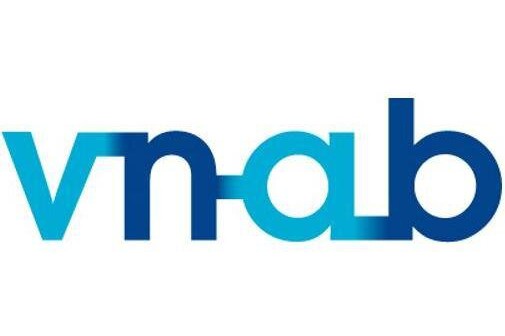 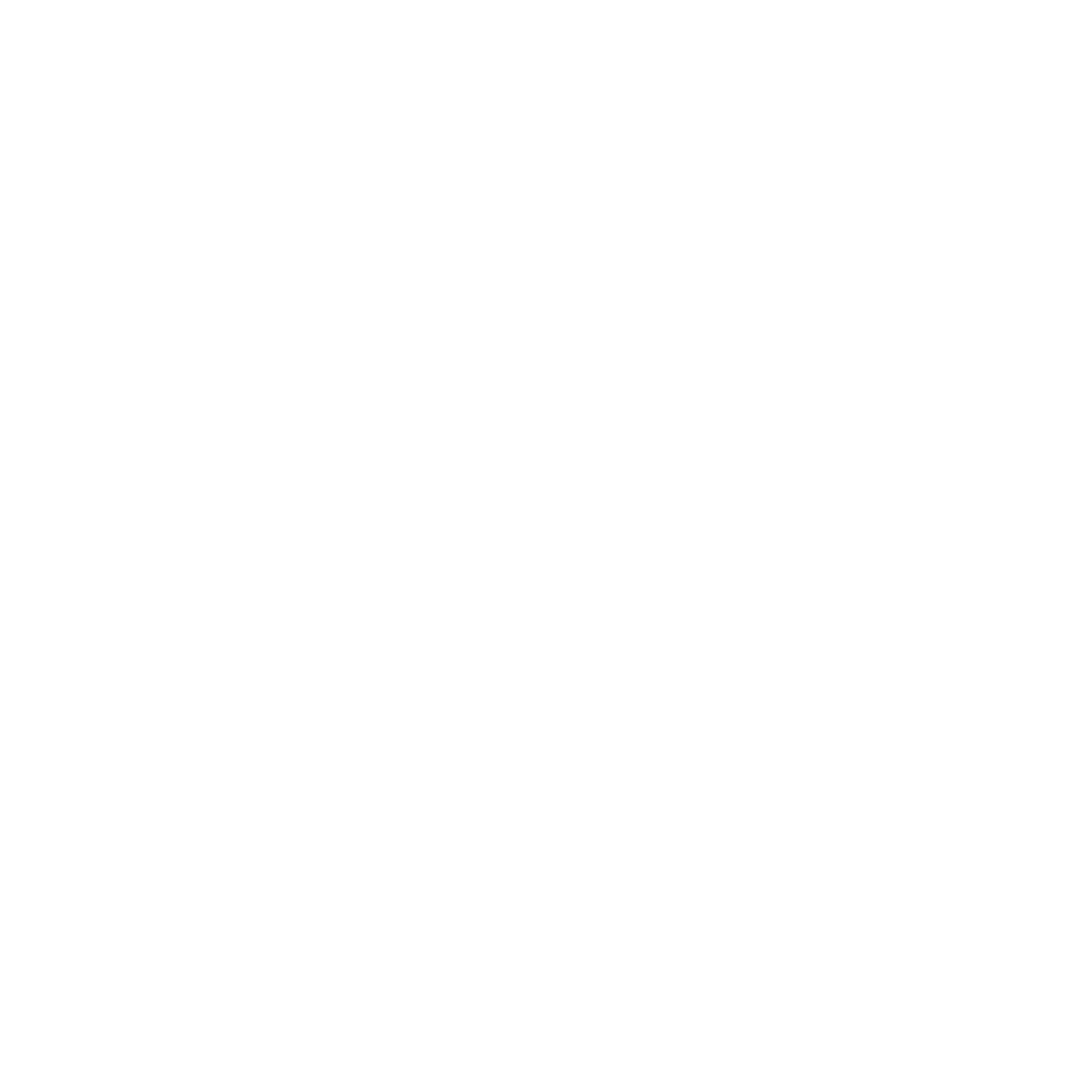 Hoofddoel Contract Zekerheid: Binnen 3 maanden polis en nota bij klant.In 95% van de gevallen. Voor de januari prolongatie te bereiken op 1 april 2024.
Portefeuillemanagement
Onderhandelingen
Vastlegging
Definitief opzeggingen verzekeraar. Pro forma opzegging incl. verlengingsvoorstel
Accordering / afwijzing van verzekeraar binnen 5 werkdagen
VERZEKERAAR
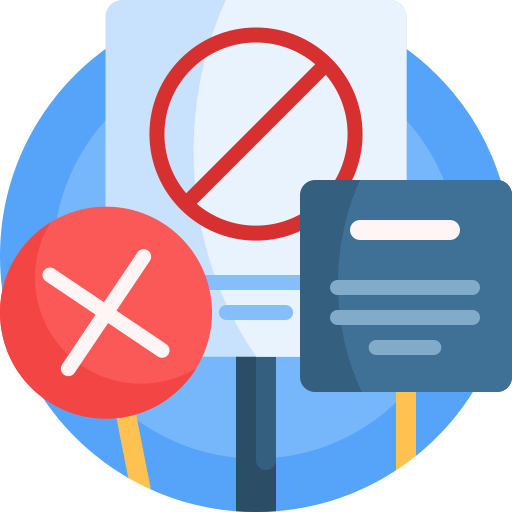 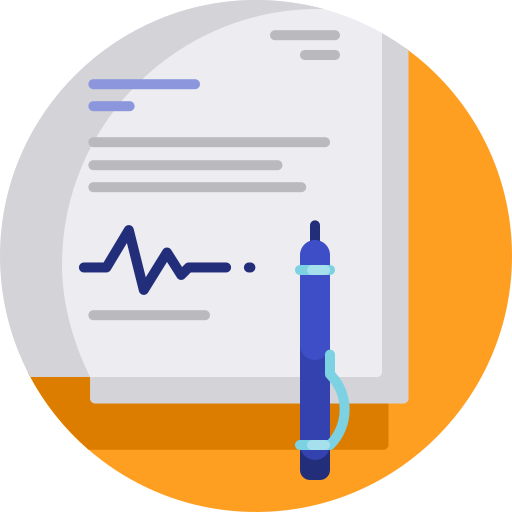 Werkwijze afwijzen
Spreiding piekbelasting
Contouren beleid verzekeraar bekend, format beschikbaar
Definitief beleid verzekeraar bekend, format beschikbaar
2022
2023
2024
To follow hoeft niet op lead te wachten
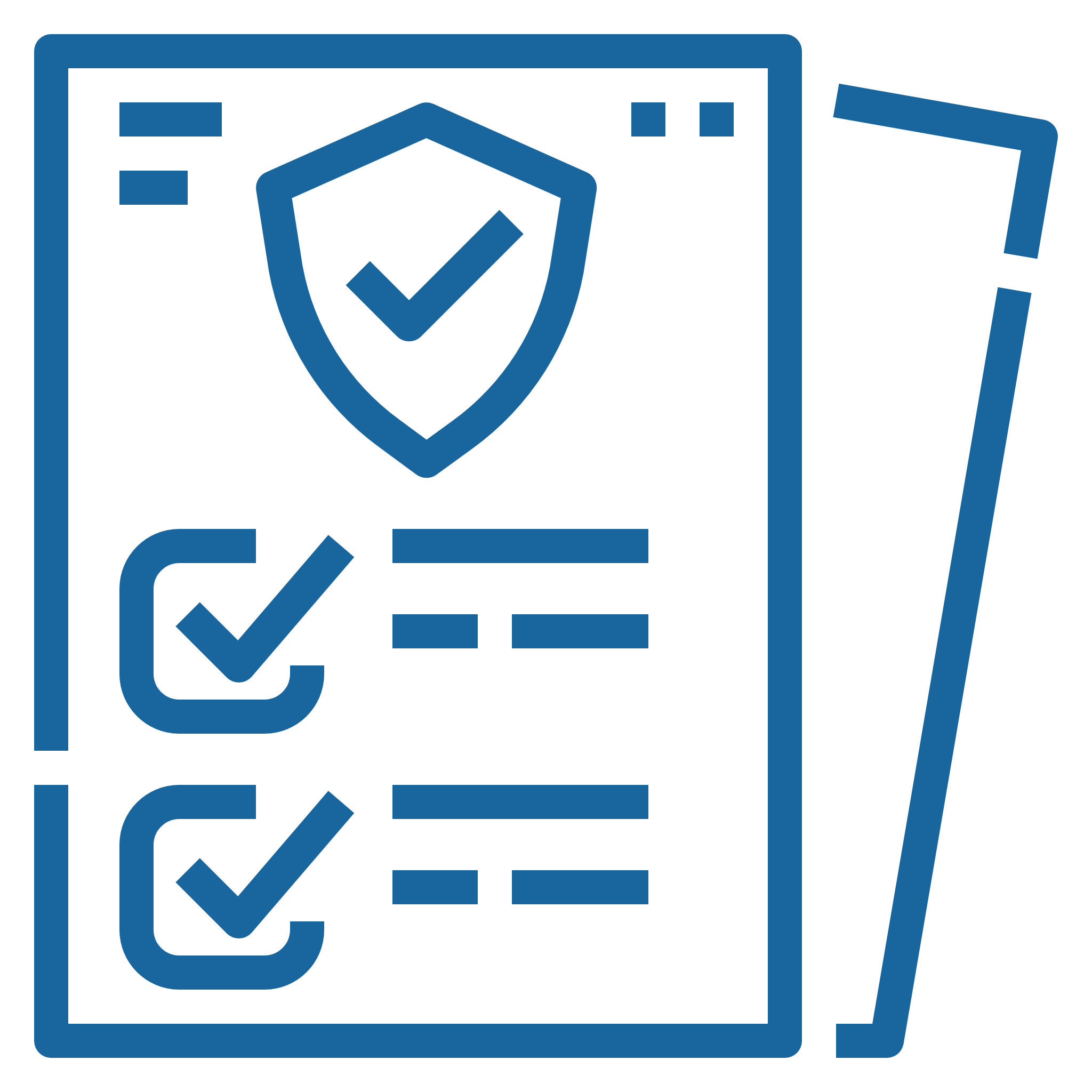 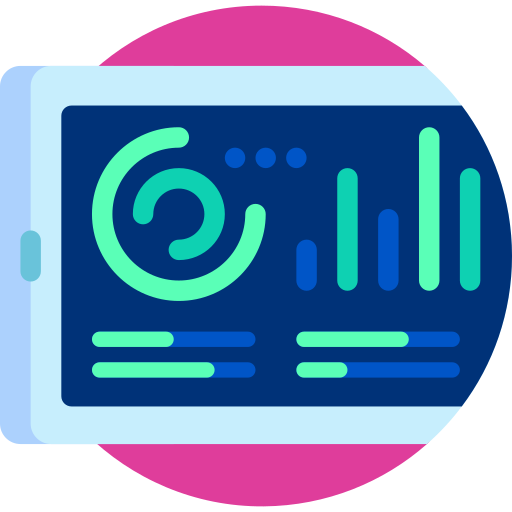 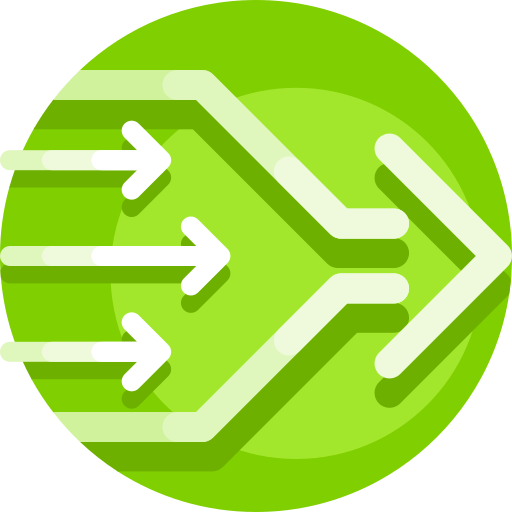 31/12/23
1/6/23
1/7/23
1/8/23
1/9/23
1/10/23
1/11/23
1/12/23
1/1/24
1/2/24
1/3/24
1/4/24
Prolongatie-dashboard
Gestructureerd opzeggen, versie 2
Makelaar heeft de risico info klant beschikbaar; zie richtlijn
Uiterste termijn waarop 1e versie polis in e-ABS geplaatst wordt
Onderhandelingen door makelaar over gedane voorstellen met bestaand panel
Zoektocht naar nieuwe verzekeraar(s) door makelaar
MAKELAAR
Definitieve nota voor de klant
Boeking in e-ABS
Opname in RC